Investment and Financing
Investment and Financing Aspect of Small 

Hydropower Projects
Presented by :
Narayan Poudel, CA
(Financial Analyst)
May, 2020
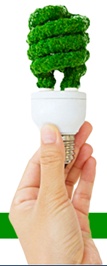 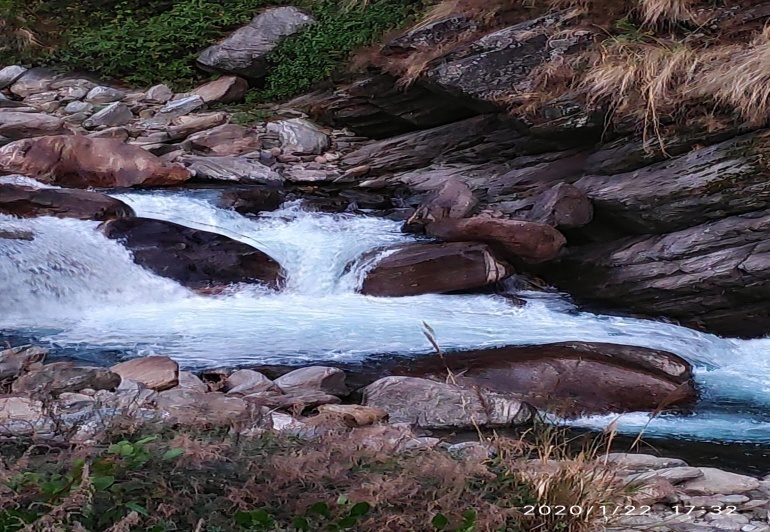 Contents
Small Hydro Status
Investment Status
Investment in Project Under Operation
Real Cash flow Below 1 MW
Real Cash flow Below 1-5  MW
Real Cash flow Below  5-10  MW
Benefit.
Learning by Doing  from Small hydropower Project
Local employment
Tax / Vat / License fees – Contribution to Government
Local distribution
Technology handover
Utilization of natural resources
Investment opportunities
Contribution to National grid and Local grid.
Below 1 MW license period for forever – long period
Way forward / Solution for smooth operation
For Under Operation Project
Formation/ Creation of Rehabilitation fund .
How it can be establish ?
Government contribution - Some amount from License fees
Collection of fund through under contraction project through the 1% or certain percentage of tax on payment to Supplier / contractor
Minimum Contribution from all hydropower projects
3. Contribution by Government
Tax Benefit till loan repayment Period
Local Government bodies – Participation in equity investment
Payment of loan from rehabilitation fund if short fall of loan
4.  From Bank 
Loan repayment period to be reschedule minimum 15 years to 20 years
Interest rate should be single digit.
Provision of soft loan  through NRB
No black list or No provision for watch list for next one year
5.From NEA
Posted rate to be given to all small hydropower Projects / Dry-Wet Ratio 1:1 (6/6 months)
Removable of provision of Short supply of Energy due to hydrology and line loss
6. From Equity holder
- No dividend till regulation of loan
Way forward / Solution for smooth operation
For Under study and Under process of Construction  Project
Formation/ Creation of Rehabilitation fund  
How it can be establish ?
Government contribution - Some amount from License fees
Collection of fund through under contraction project through the 1% or certain percentage of tax on payment to Supplier / contractor
Minimum Contribution from all hydropower projects
3. Contribution by Government
Tax Benefit till loan repayment Period
Local Government bodies – Participation in equity investment
4.  From Bank 
Minimum investment should be less than 5 or 10 MW Projects ( Minimum 5 Projects and minimum  5 Arab  or any amount .
Interest rate should be single digit
5.From NEA
No Penalty for less generation
6. From Equity holder
- Minimum investment plan
Conclusion
1 For Financial Viability 
 a. Cost Should be less than 6 times of Revenue for Viability
 b.If  Cost  equal to more than 6- and in between  6-to 7 time of Revenue then Project is marginal 
c.If cost is more than 7 Time it may not be feasibility
2. For Further development and rehabilitation  of Project
Creation of Fund for project rehabilitation
Proper decision for responsibility  of all stake holders ( Equity holder, Bank, Government , NEA and Local Government )
Project should be proper study before implementation and more the investment in study more reliability